Core Methods in Educational Data Mining
HUDK4050Fall 2015
Textbook/Readings
Detector Confidence
Any questions about detector confidence?
Detector Confidence
What is a detector confidence?
Detector Confidence
What are the pluses and minuses of making sharp distinctions at 50% confidence?
Detector Confidence
Is it any better to have two cut-offs?
Detector Confidence
How would you determine where to place the two cut-offs?
Cost-Benefit Analysis
Why don’t more people do cost-benefit analysis of automated detectors?
Detector Confidence
Is there any way around having intervention cut-offs somewhere?
Goodness Metrics
Exercise
What is accuracy?
Exercise
What is kappa?
Accuracy
Why is it bad?
Kappa
What are its pluses and minuses?
ROC Curve
Is this a good model or a bad model?
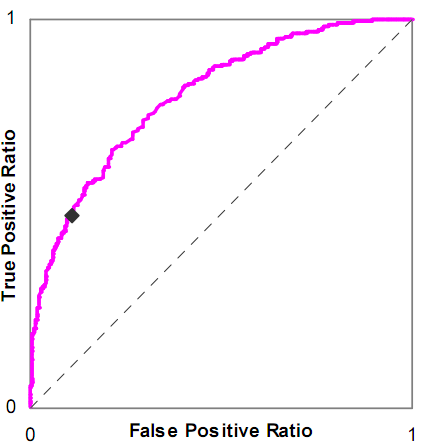 Is this a good model or a bad model?
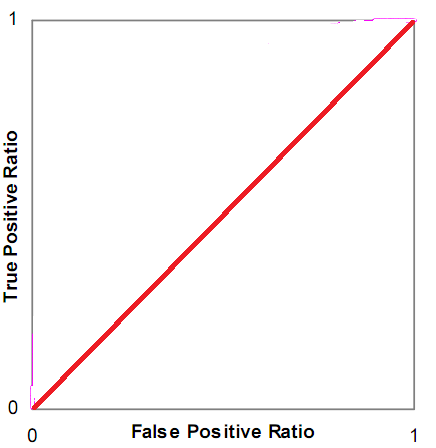 Is this a good model or a bad model?
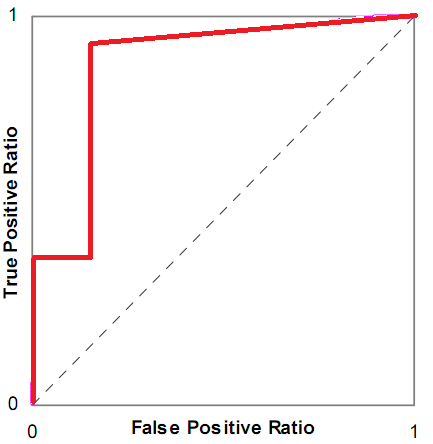 Is this a good model or a bad model?
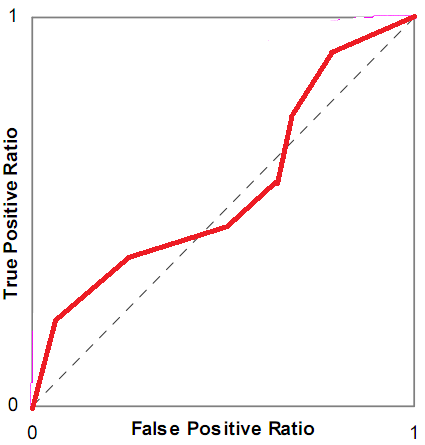 Is this a good model or a bad model?
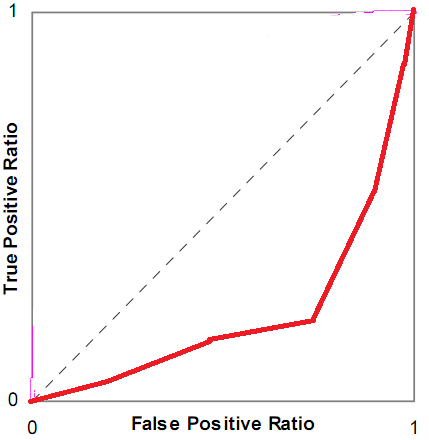 ROC Curve
What are its pluses and minuses?
A’
What are its pluses and minuses?
Any questions about A’?
Precision and Recall
Precision = 		TP
			        TP + FP

Recall = 			TP
			        TP + FN
Precision and Recall
What do they mean?
What do these mean?
Precision =  The probability that a data point classified as true is actually true

Recall = The probability that a data point that is actually true is classified as true
Precision and Recall
What are their pluses and minuses?
Correlation vs RMSE
What is the difference between correlation and RMSE?

What are their relative merits?
What does it mean?
High correlation, low RMSE
Low correlation, high RMSE
High correlation, high RMSE
Low correlation, low RMSE
AIC/BIC vs Cross-Validation
AIC is asymptotically equivalent to LOOCV
BIC is asymptotically equivalent to k-fold cv

Why might you still want to use cross-validation instead of AIC/BIC?
Why might you still want to use AIC/BIC instead of cross-validation?
AIC vs BIC
Any comments or questions?
LOOCV vs k-fold CV
Any comments or questions?
Other questions, comments, concerns about textbook?
Thoughts on the Knowles reading?
Other questions or comments?
Next Class
Tuesday, September 22

Feature Engineering -- What

Baker, R.S. (2014) Big Data and Education. Ch. 3, V3

Sao Pedro, M., Baker, R.S.J.d., Gobert, J. (2012) Improving Construct Validity Yields Better Models of Systematic Inquiry, Even with Less Information. Proceedings of the 20th International Conference on User Modeling, Adaptation and Personalization (UMAP 2012),249-260.

HW Basic 2 Due
The End